CÓMO CONECTARSE CON LA 
COMUNIDAD
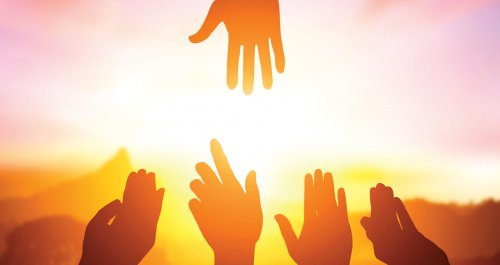 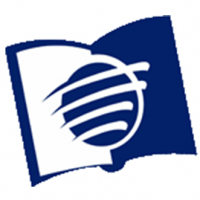 ESCUELA SABÁTICA
IGLESIA ADVENTISTA DEL 7° DÍA
SERVICIO DE CANTO
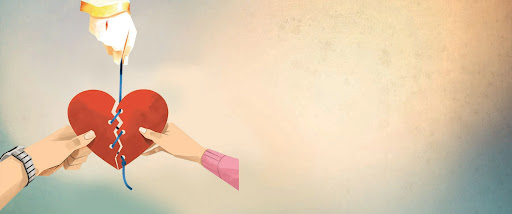 #217 “Bienvenida da Jesús” 

#501 “Mi Vida al Servicio de      Dios” 

#354 “Voy Caminando”
ORACIÓN DE RODILLAS
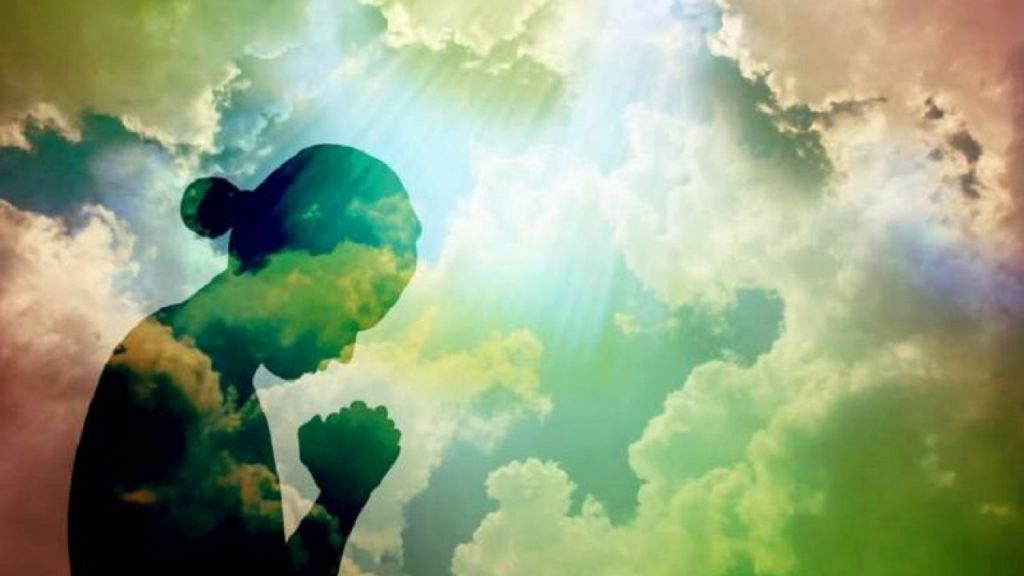 Con cuantas ansias los Ángeles quisieran predicar el evangelio en todo el mundo y ayudar a aquellos que más 
lo necesitan; pero es un trabajo que Dios nos dejó; a su iglesia
LECTURA BÍBLICA
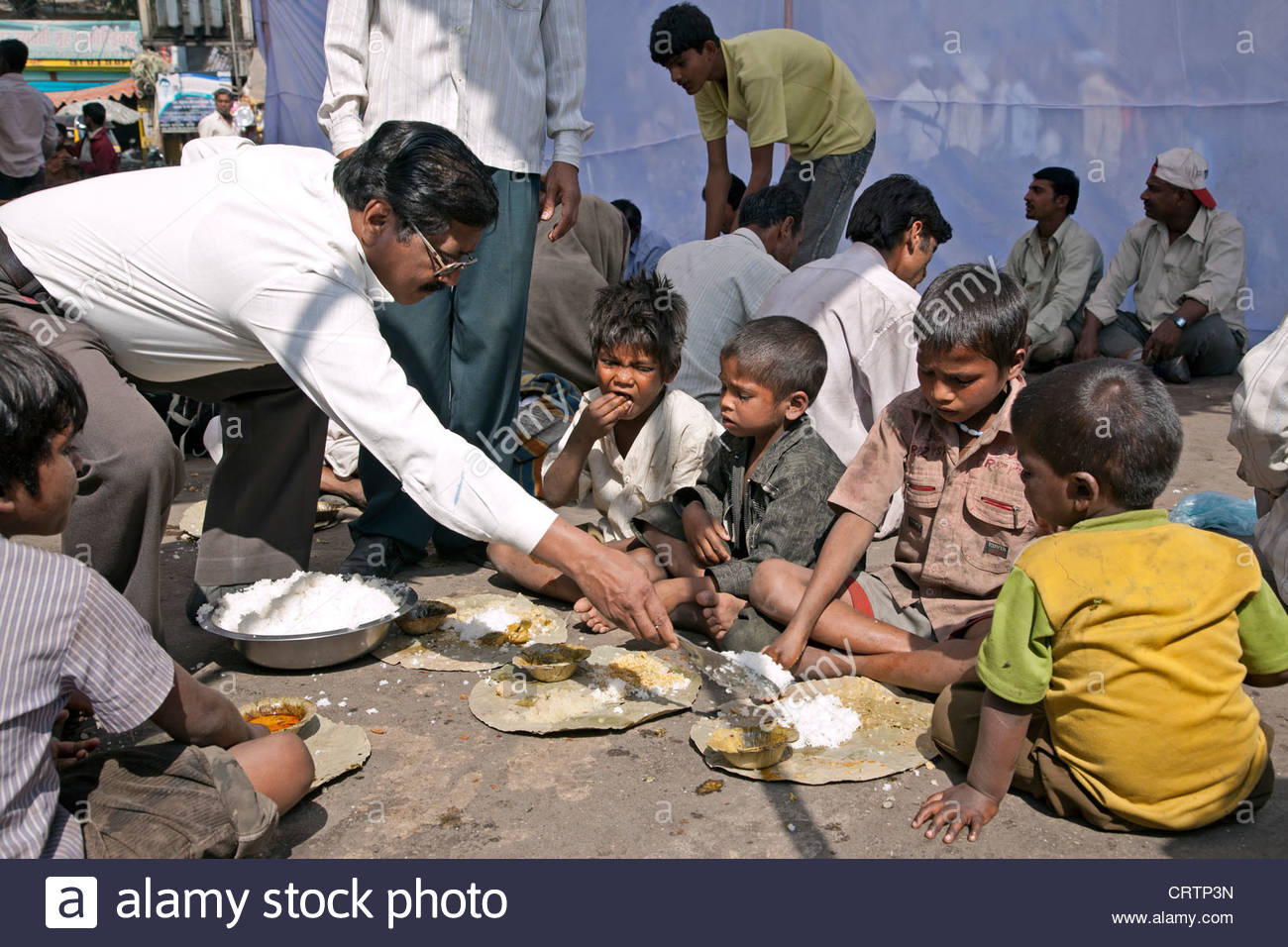 “Porque tuve hambre, y me disteis de comer; tuve sed, y me disteis de beber; fui forastero, y me recogisteis; estuve desnudo, y me cubristeis; enfermo, y me visitasteis; en la cárcel, y vinisteis a mí” (Mateo. 25:35, 36).
PROPÓSITO
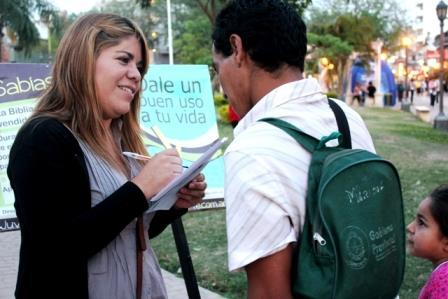 Inspirar a la iglesia a ser solidarios, ayudando a las comunidades marginadas, con el objetivo de mostrarles del evangelio de Jesús.
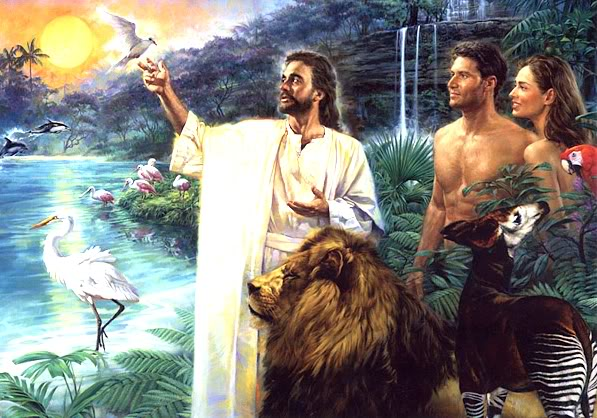 Podemos leer en el Antiguo Testamento que cuando fue creado Adán y Eva, gozaban de una comunión directa con Dios, una amistad cara a cara, ya que ellos fueron la corona de la creación.
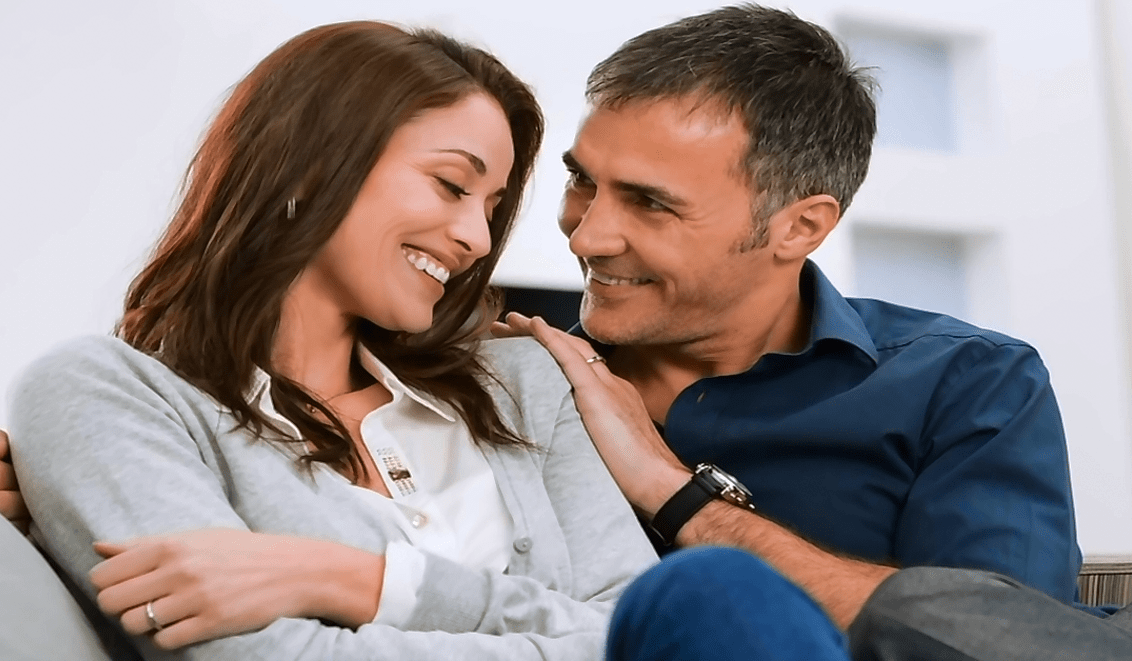 1. Conectar es definida por la RAE (Real Academia Española) como: “Unir o poner en comunicación dos cosas o dos personas, o una con otra”.
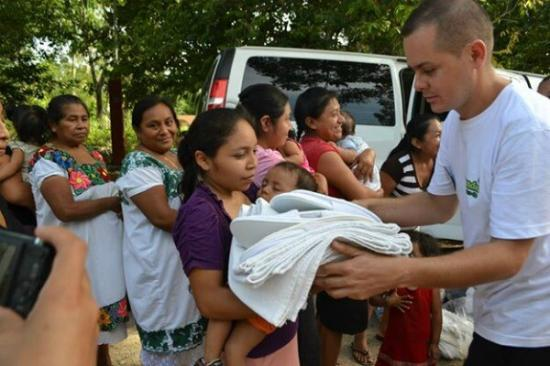 2. Así Dios conectó al hombre con él, por medio de su amor, hoy nos corresponde hacer lo mismo; conectarnos con nuestra comunidad
HIMNO DE ALABANZA
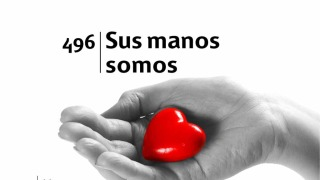 NUESTRO EJEMPLO A SEGUIR ES JESÚS
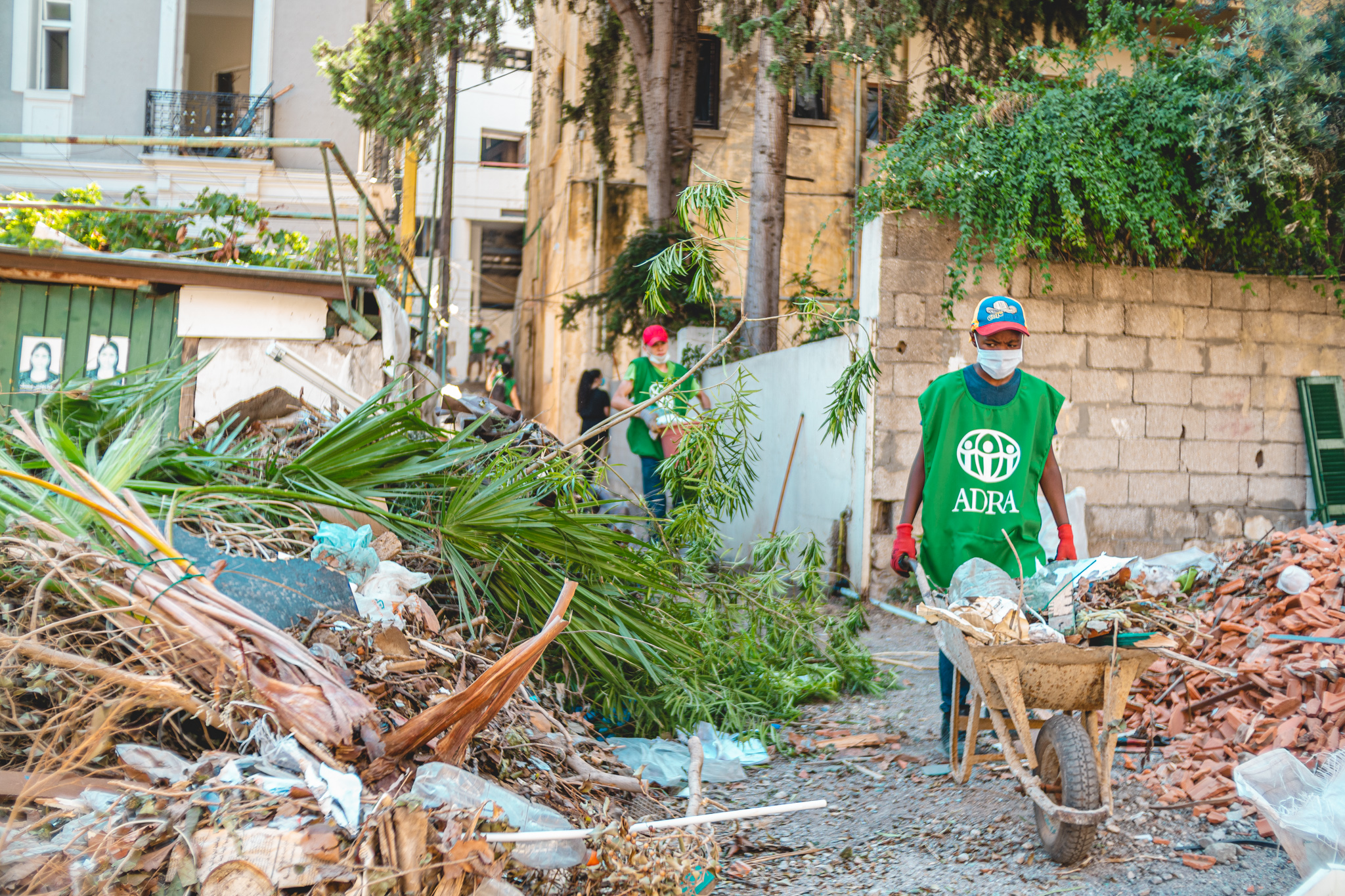 Existen organizaciones de apoyo social que velan por las personas necesitadas, organizaciones que ayudan 
a familias en conflictos, a niños, a mujeres, etc. Pero, no hay mayor organización que la dirigida por Cristo, es 
decir su iglesia, de la cual Cristo es la cabeza (Efesios 5:23)
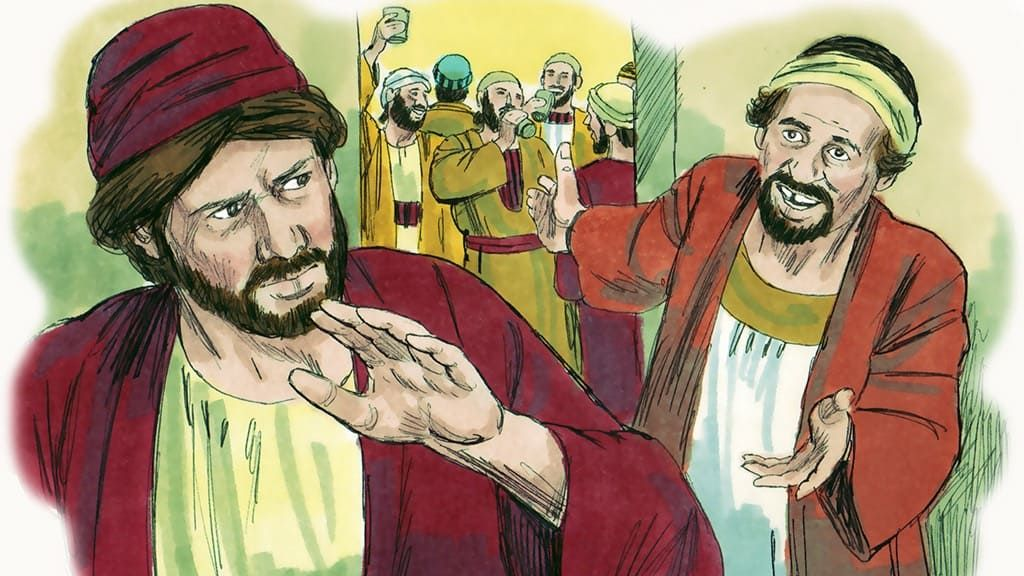 “Es como el hombre que, yéndose lejos, dejó su casa, y dio autoridad a sus siervos, y a cada uno su obra,
 y al portero mandó que velase” (Marcos. 13:34)
NUEVO HORIZONTE
DISCIPULADO
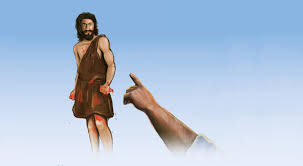 ¿DÓNDE ESTÁ TU HERMANO?
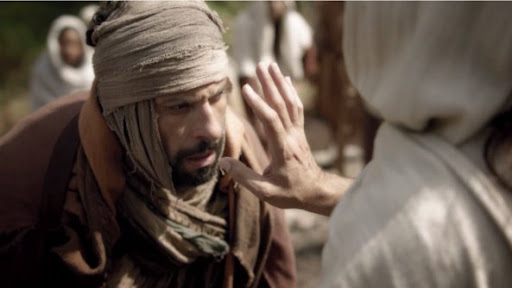 “Los ciegos ven, los cojos andan, los leprosos son limpiados, los sordos oyen, los muertos son resucitados, y a los pobres es anunciado el evangelio” (Mateo. 11:5)
HIMNO ESPECIAL
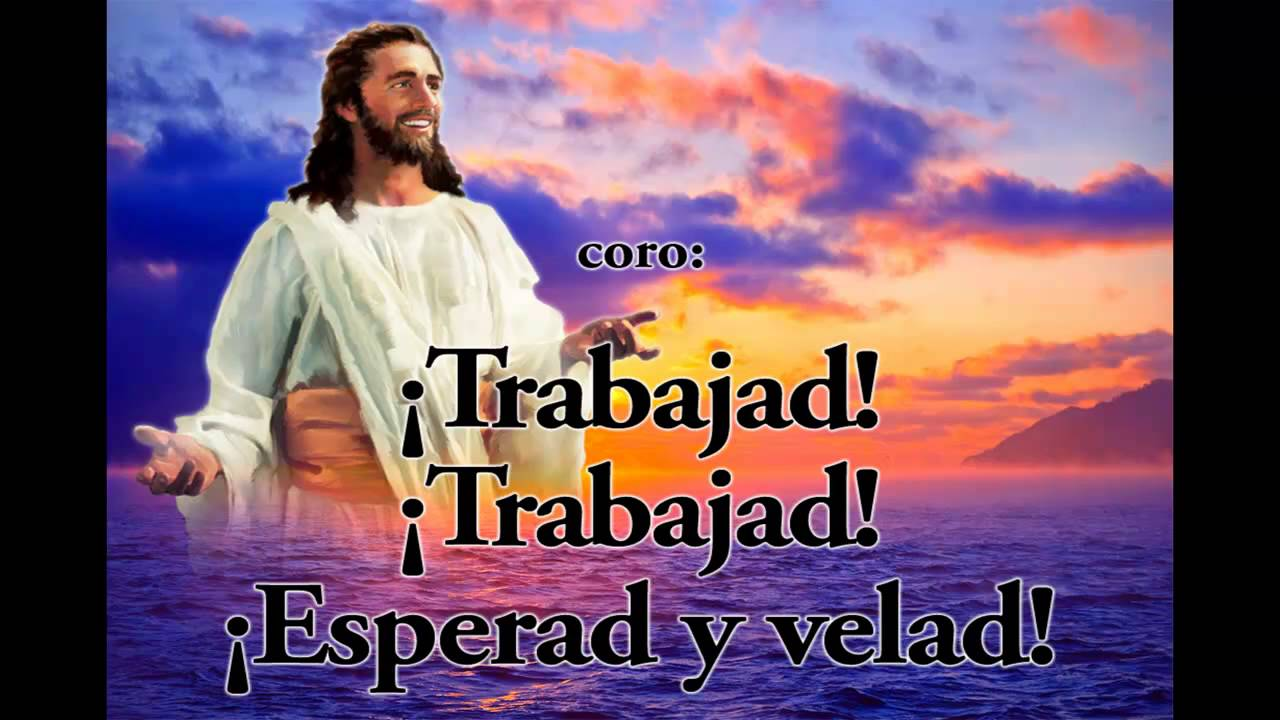 # 492
MISIONERO MUNDIAL
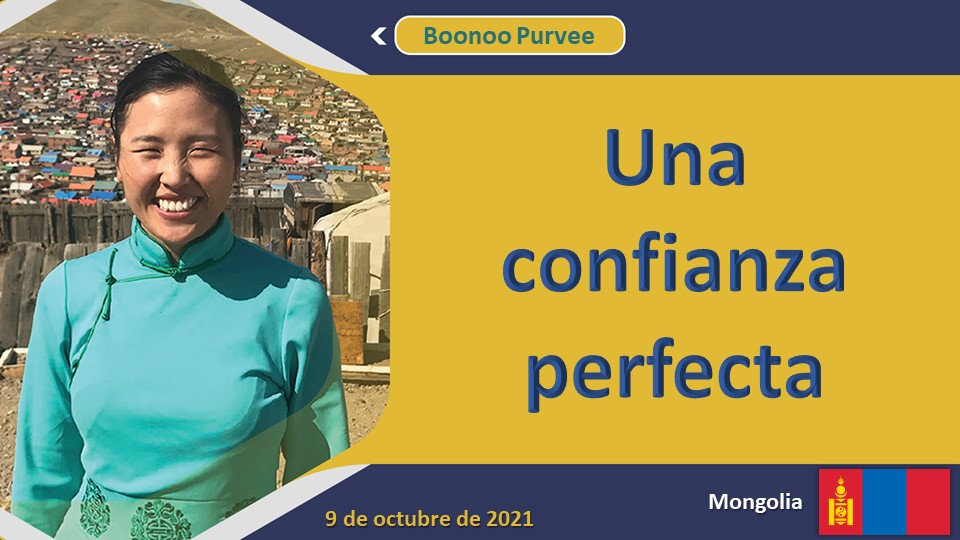 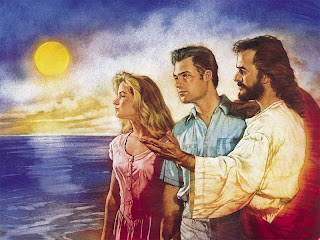 Hoy nos toca poner de nuestra parte y cumplir la misión de Dios, con amor y perseverancia dedicar tiempo en la obra.
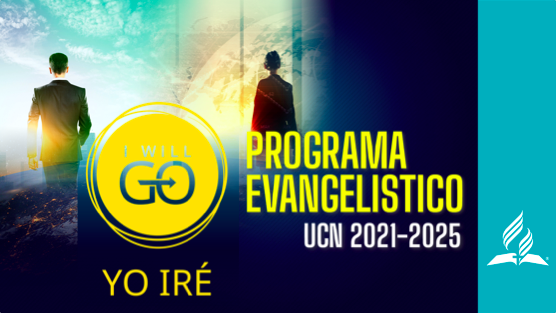 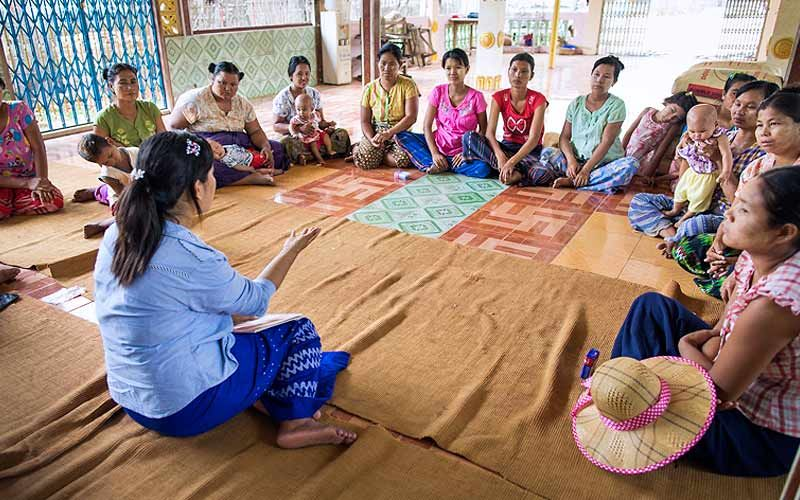 “No hemos de esperar que las almas vengan a nosotros; debemos buscarlas donde estén. Cuando la Palabra 
ha sido predicada en el púlpito, la obra sólo ha comenzado. 
Hay multitudes que nunca recibirán el Evangelio 
a menos que éste les sea llevado.” SC, p. 152
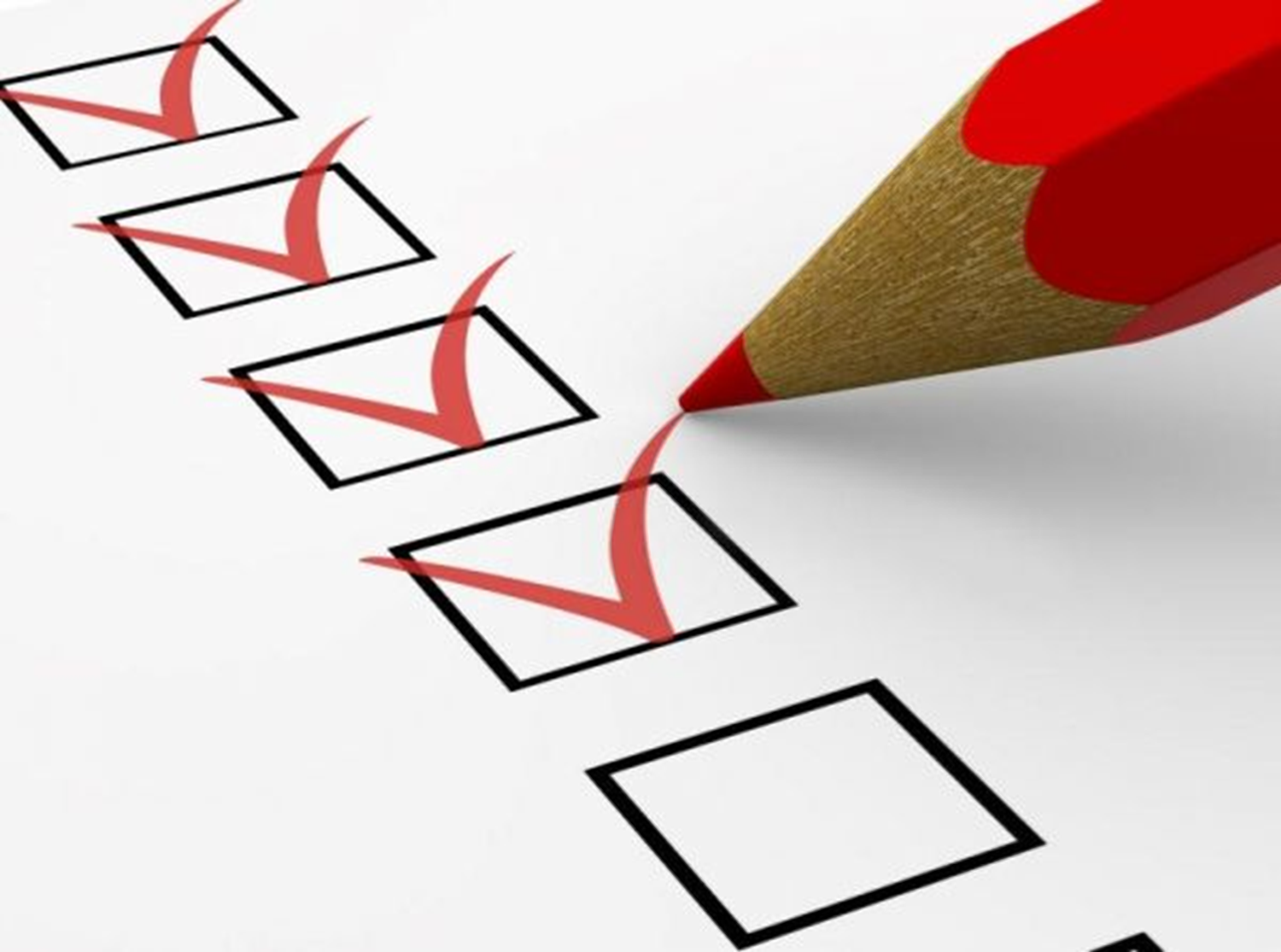 INFORME SECRETARIAL
CONCLUSIÓN
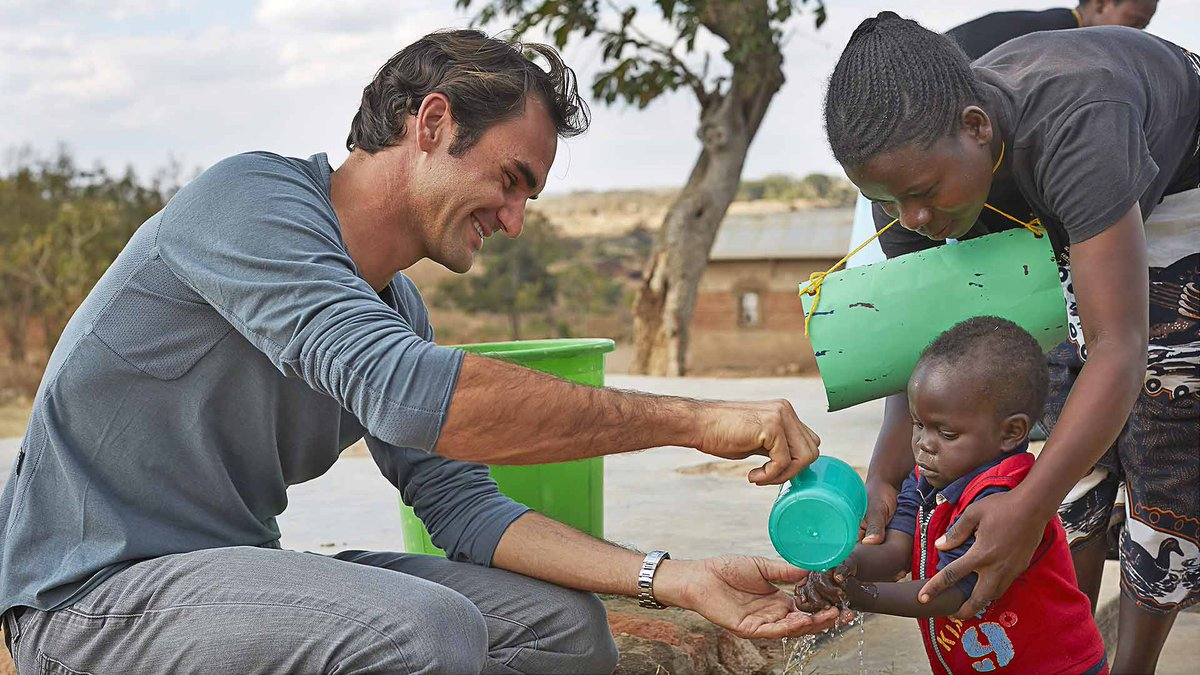 “Sólo el método de Cristo será el que dará éxito para llegar a la gente. El Salvador trataba con los hombres 
como quien deseaba hacerles bien. Les mostraba simpatía, atendía a sus necesidades y se ganaba su confianza. 
Entonces les decía: Seguidme.” MC, p. 102
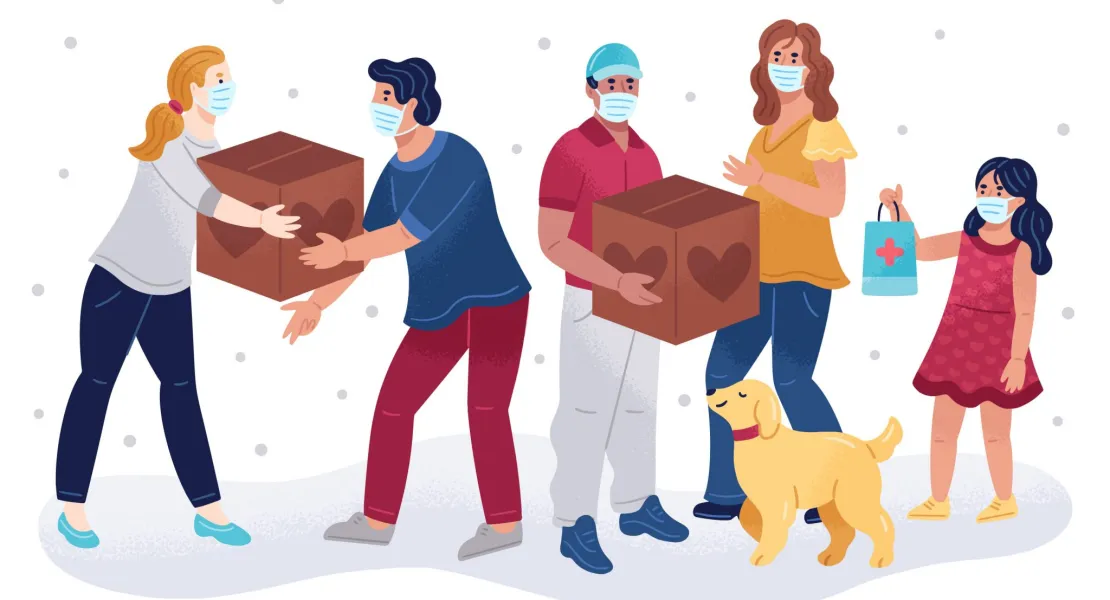 ¡Hermanos, hagamos nuestra parte en nuestra comunidad!
VERSÍCULO PARA MEMORIZAR
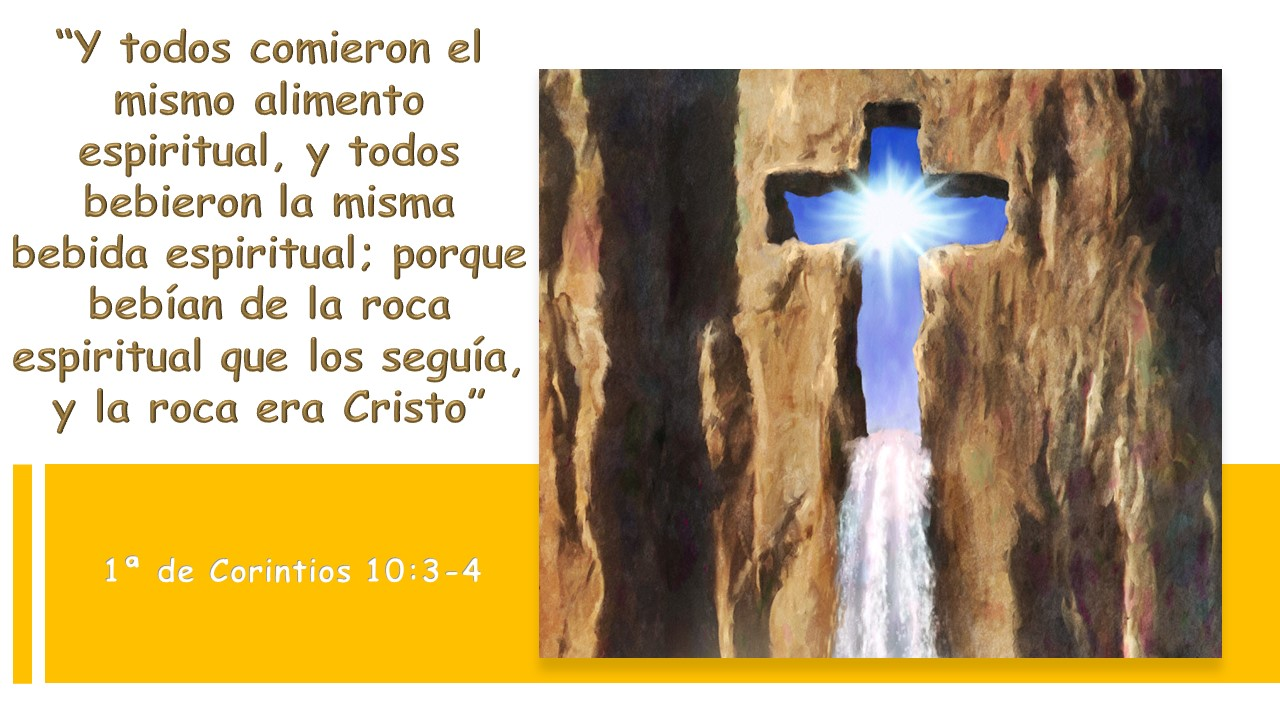 1° DE CORINTIOS 10:3-4
REPASO DE LA LECCIÓN # 2
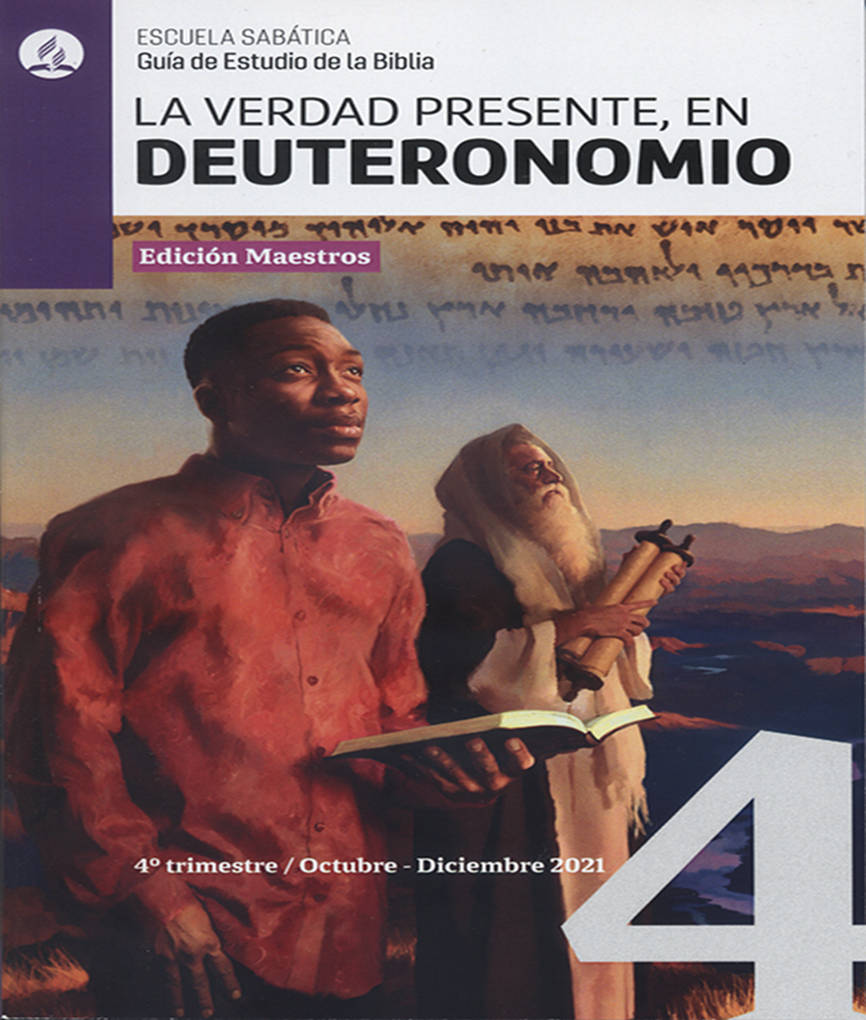 LA LECCIÓN DE HISTORIA DE MOISÉS
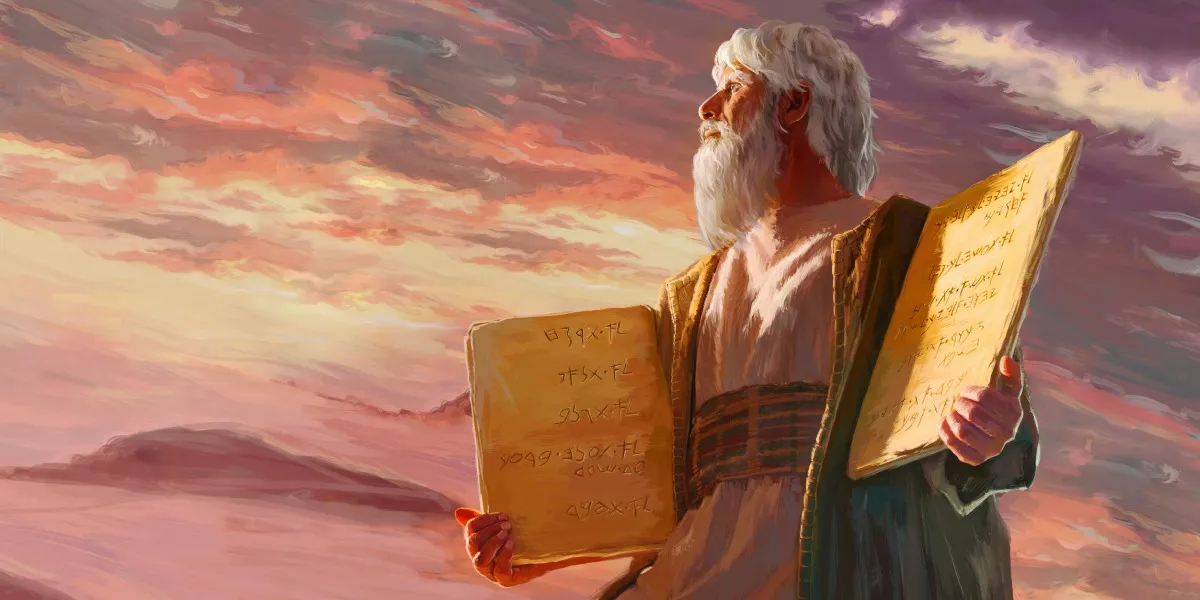 HIMNO FINAL
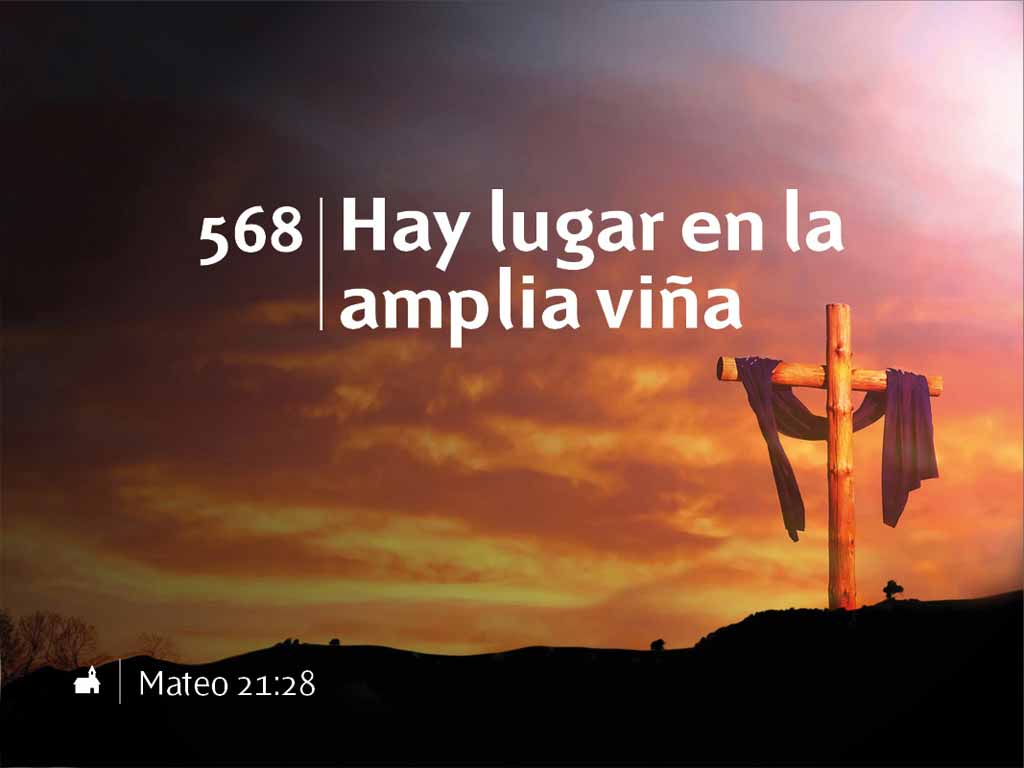 ORACIÓN FINAL
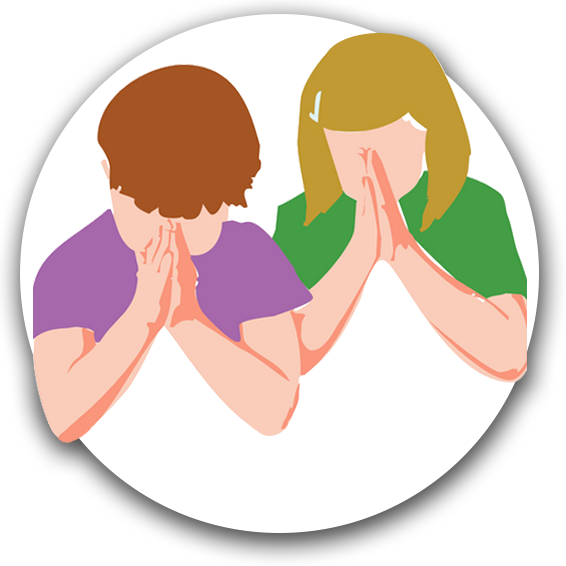 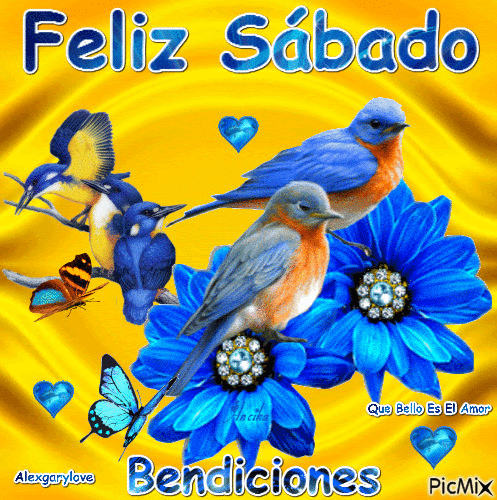